Skandinávský film II, podzim 2010
50. a 60. léta v norské kinematografii
Tajemný byt (Hemmelighetsfulle leiligheten), 1948, r. Tancred Ibsen
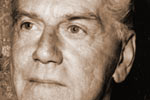 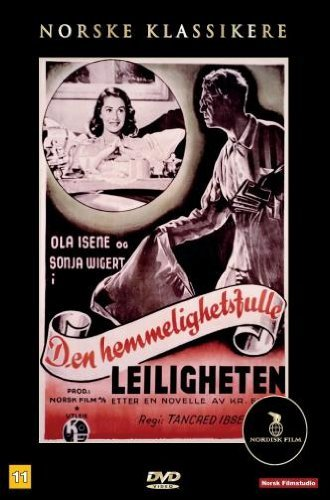 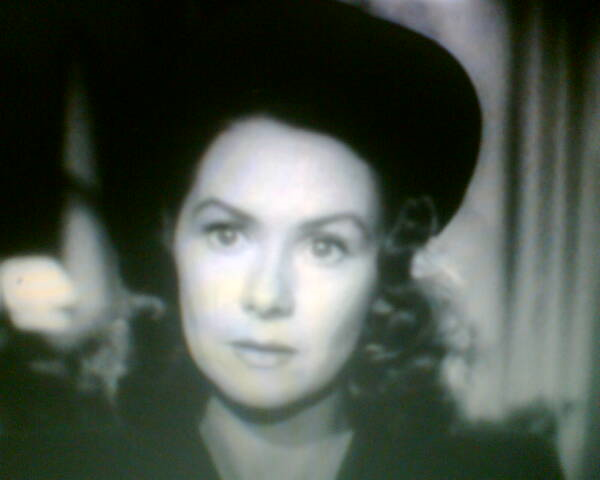 Karolína Stehlíková, Skandinávský film II, podzim 2010
Smrt je znamení lásky (Døden er et kjærtegn), 1949, r. Edith Carlmarová
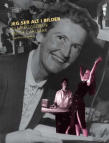 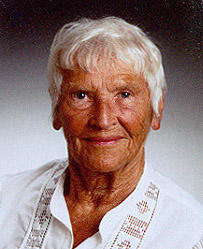 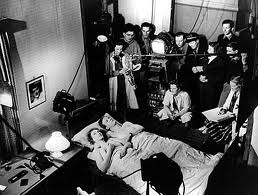 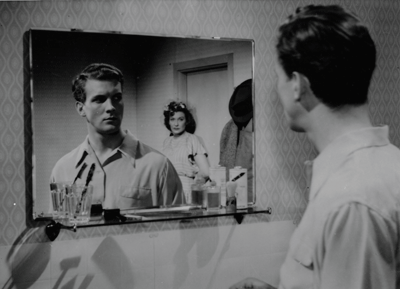 Karolína Stehlíková, Skandinávský film II, podzim 2010
Per Høst a Thor Heyerdahl
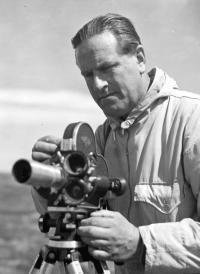 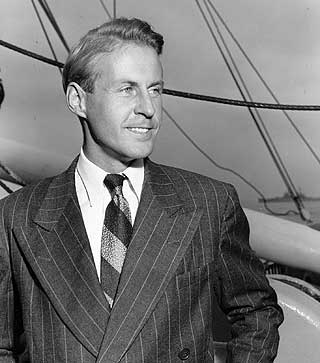 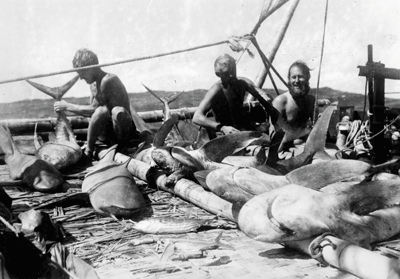 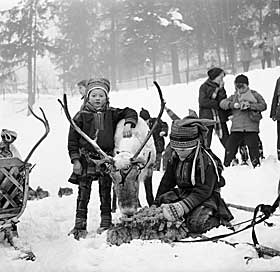 Karolína Stehlíková, Skandinávský film II, podzim 2010
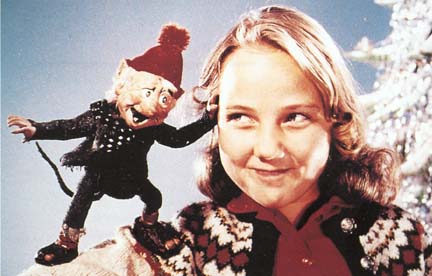 Ivo Caprino
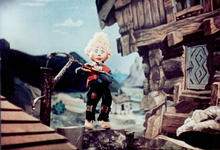 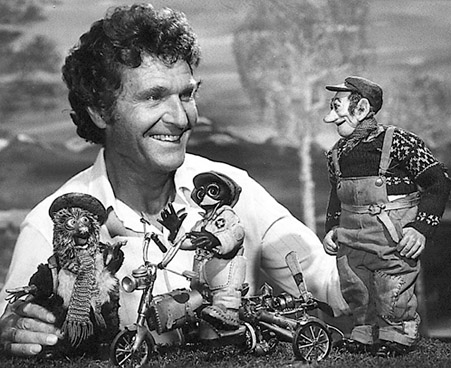 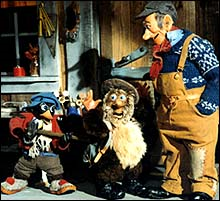 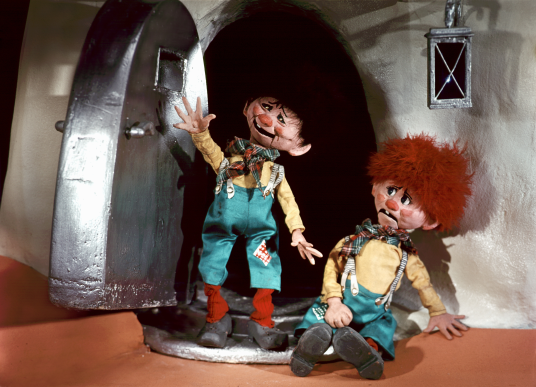 Karolína Stehlíková, Skandinávský film II, podzim 2010
Nils R. Müller
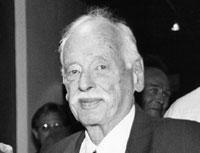 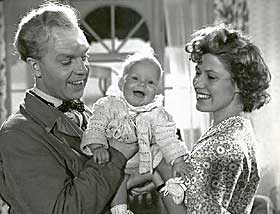 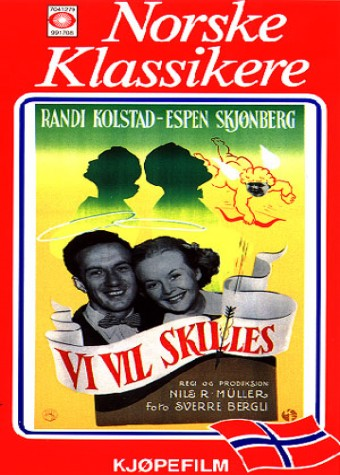 Chceme se rozvést 
(Vi vil skilles), 1952
Bereme se 
(Vi gifter oss), 1951
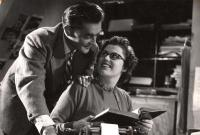 Ženino místo
(Kvinnens plass), 1959
Karolína Stehlíková, Skandinávský film II, podzim 2010
Carlmar Film A/S
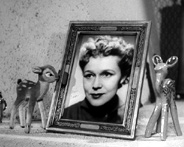 Blázinec na horách 
(Fjolls til fjells), 1957
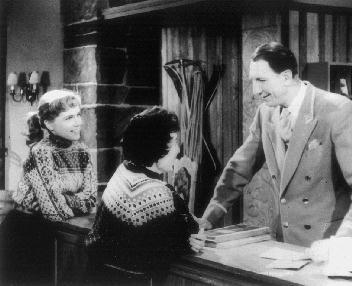 Pohřešovaná mladá žena
(Ung frue frosvunnet, 1952)
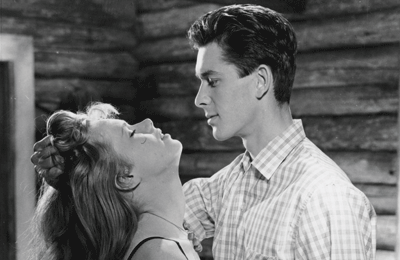 Mladý útěk 
(Ung flukt), 1959
Karolína Stehlíková, Skandinávský film II, podzim 2010
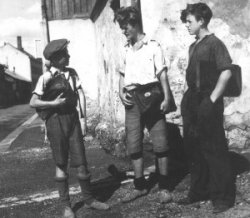 Arne Skouen
Uličníci, 1949
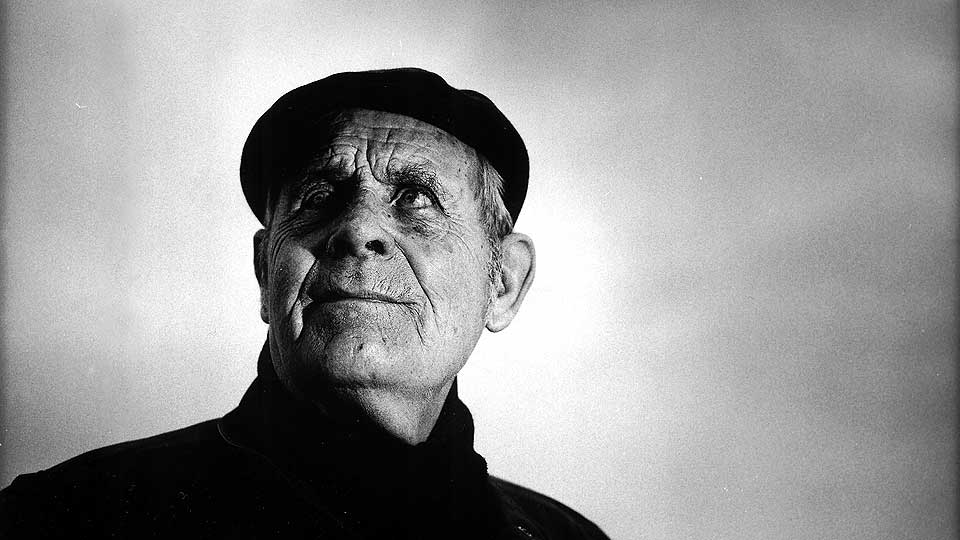 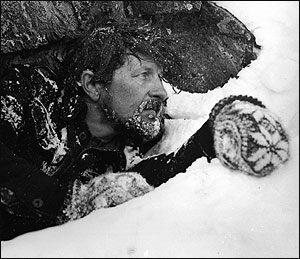 Devět životů, 1957
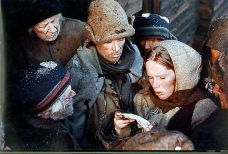 An-Magritt, 1969
Karolína Stehlíková, Skandinávský film II, podzim 2010
Erik Løchen
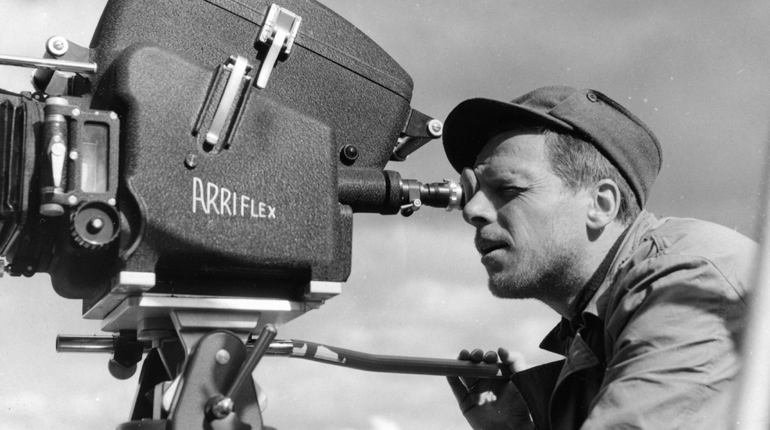 Lov (Jakten), 1959
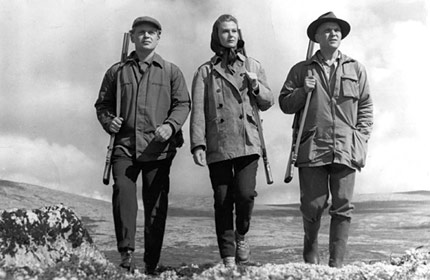 Protest (Motforestilling), 1972
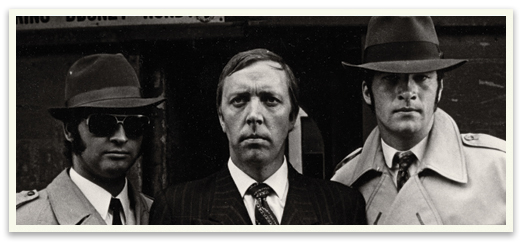 Karolína Stehlíková, Skandinávský film II, podzim 2010
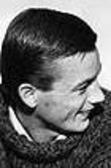 Pål Løkkeberg
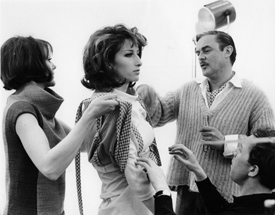 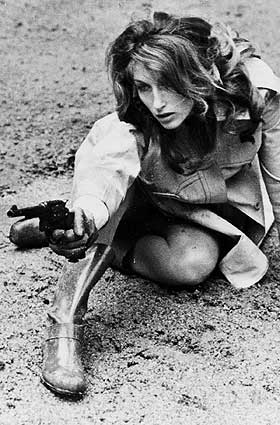 Liv, 1967
Exit, 1970
Karolína Stehlíková, Skandinávský film II, podzim 2010
Olsenův gang
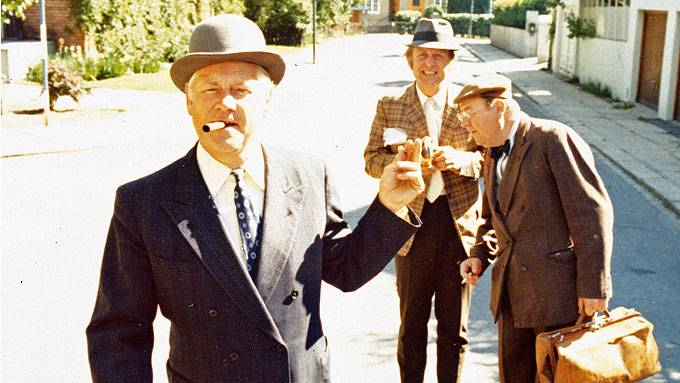 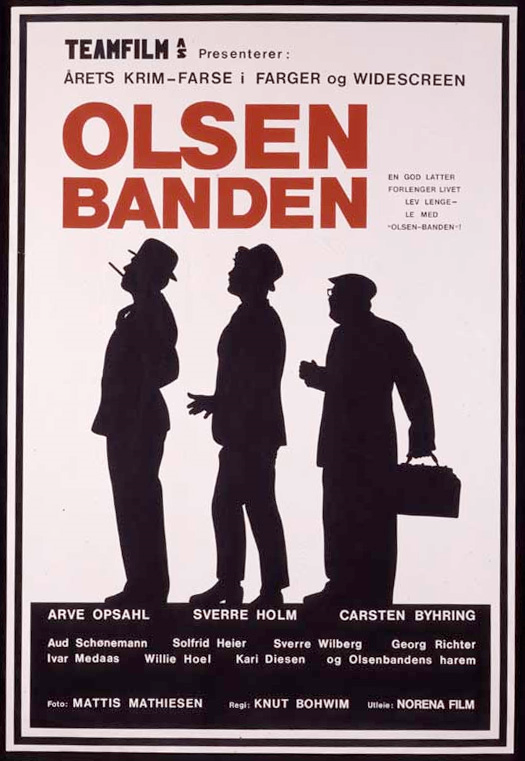 Karolína Stehlíková, Skandinávský film II, podzim 2010